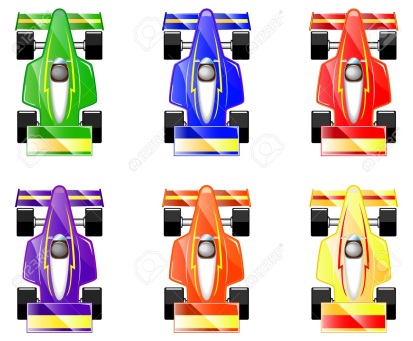 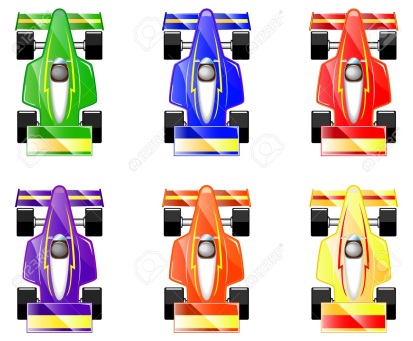 Red wins!
2
3
1
Go!